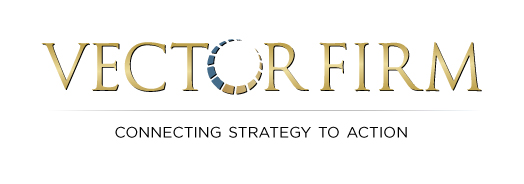 Winning New BusinessSpecifically Tailored for:Session #3: Engagement in the First MeetingDecember 15, 2015
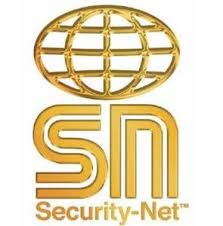 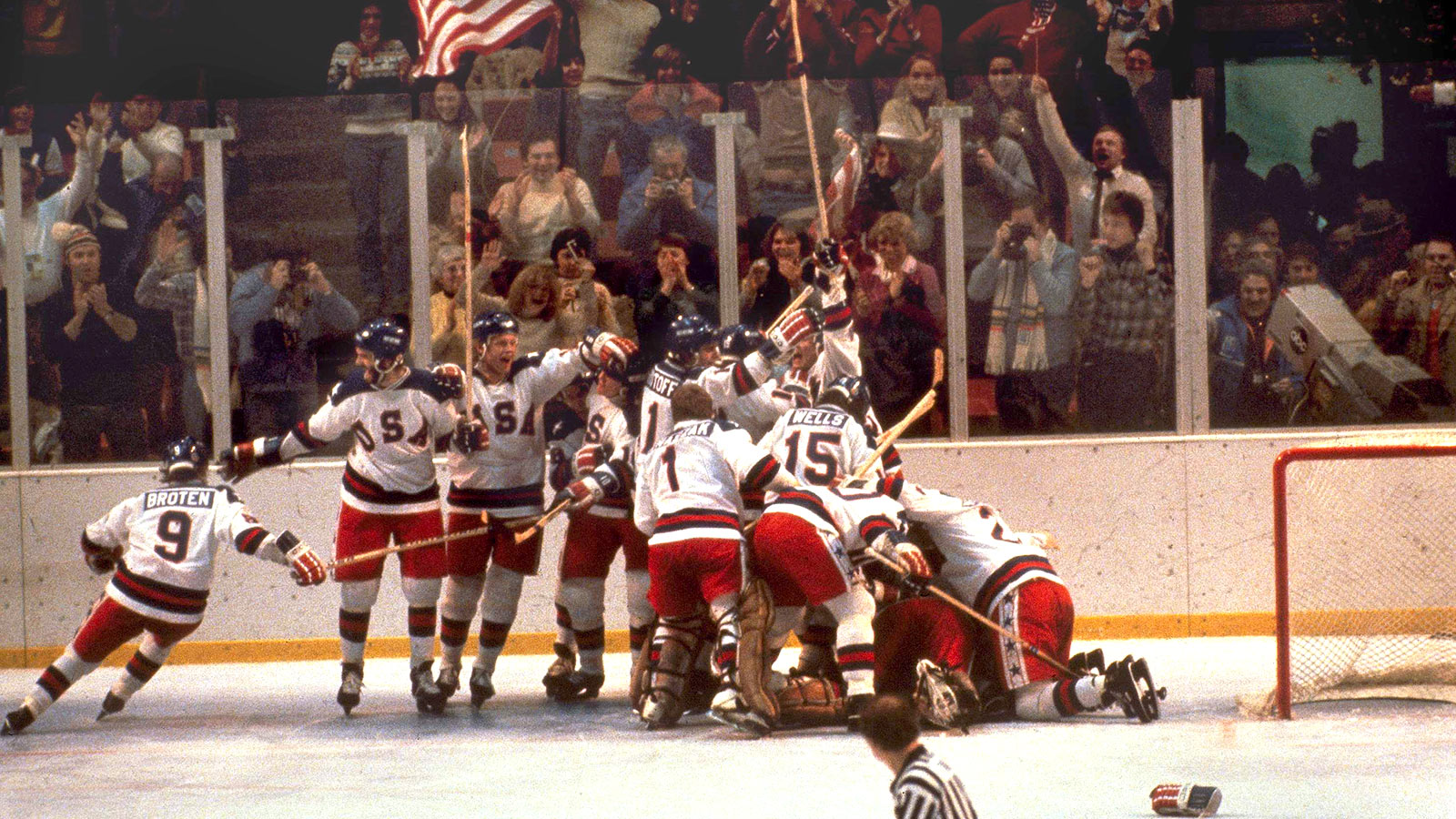 POLL #1
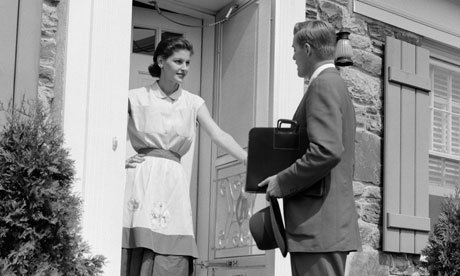 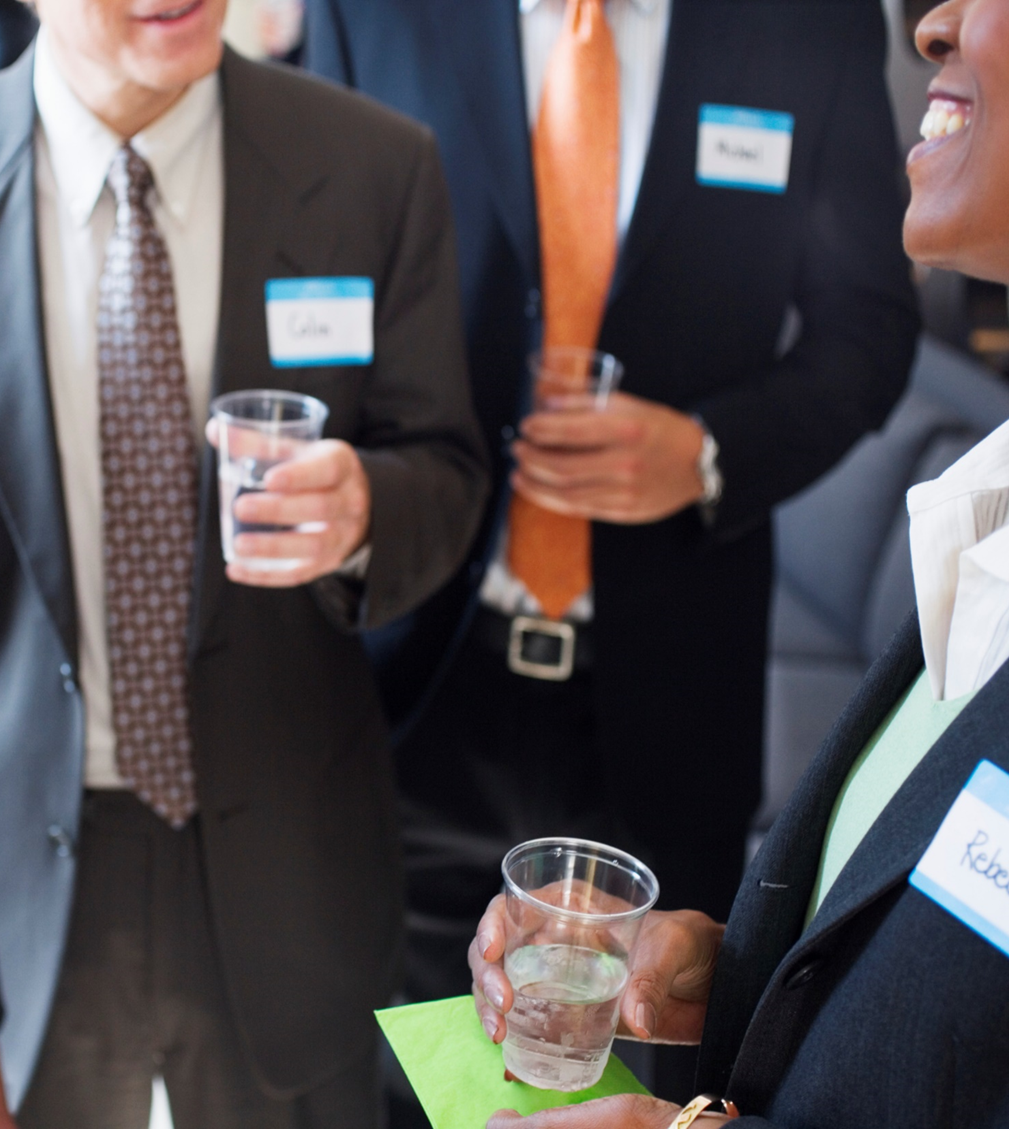 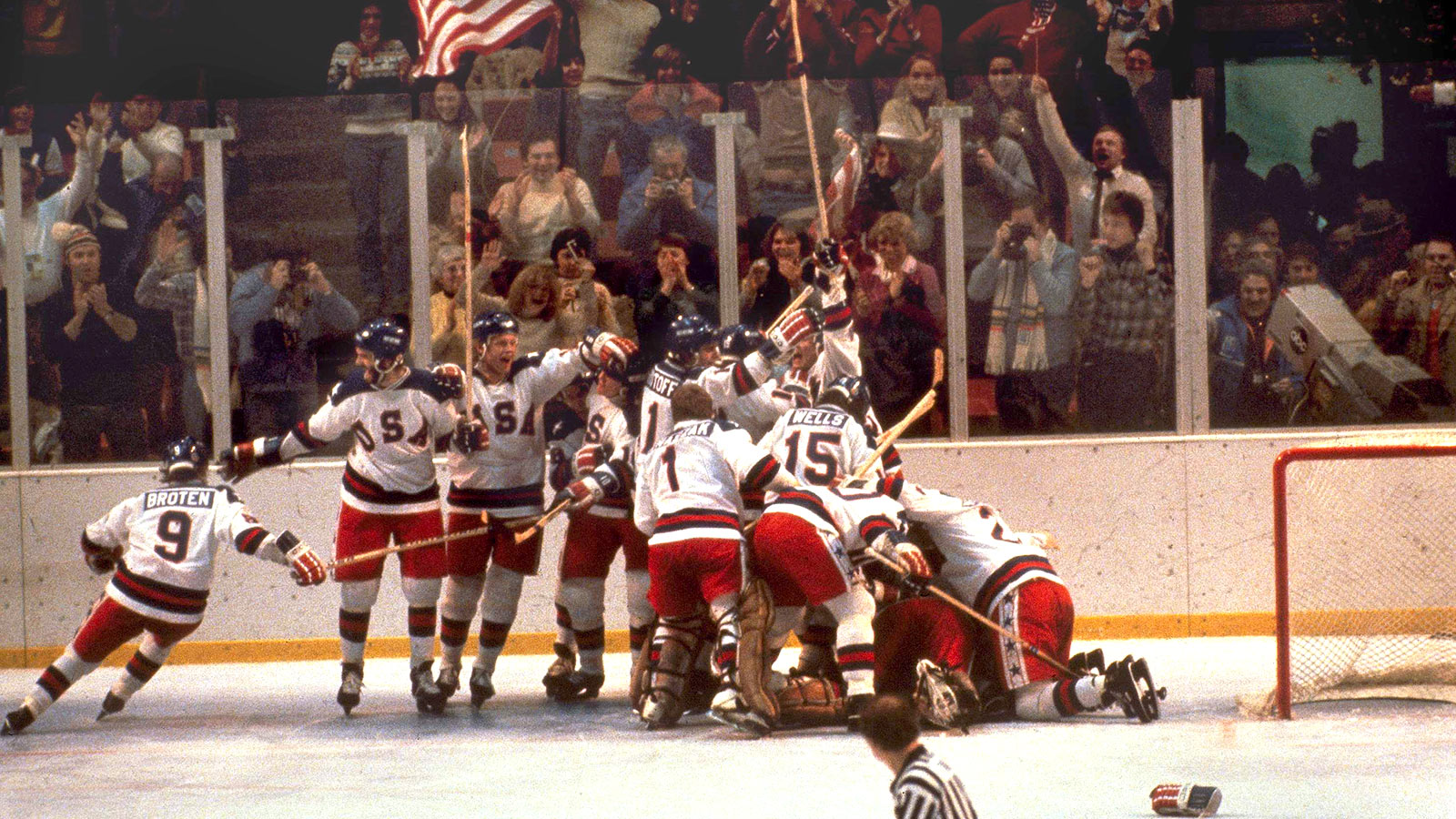 Engagement in the First Meeting
Make the First Pitch a Strike
Understand Their Current Personality
Use Disarming Authority
Depart with Confidence
Tool to Manage
SNAPP Poll Questions and Exercises
What We Don’t Do
“Mission statement, blah blah blah”
 
“Our service and technology is the best in the universe, blah blah blah”
Strategy #1: Make the First Pitch a Strike
Strategy #1: Make the First Pitch a Strike
POLL #2
Define the Outcome
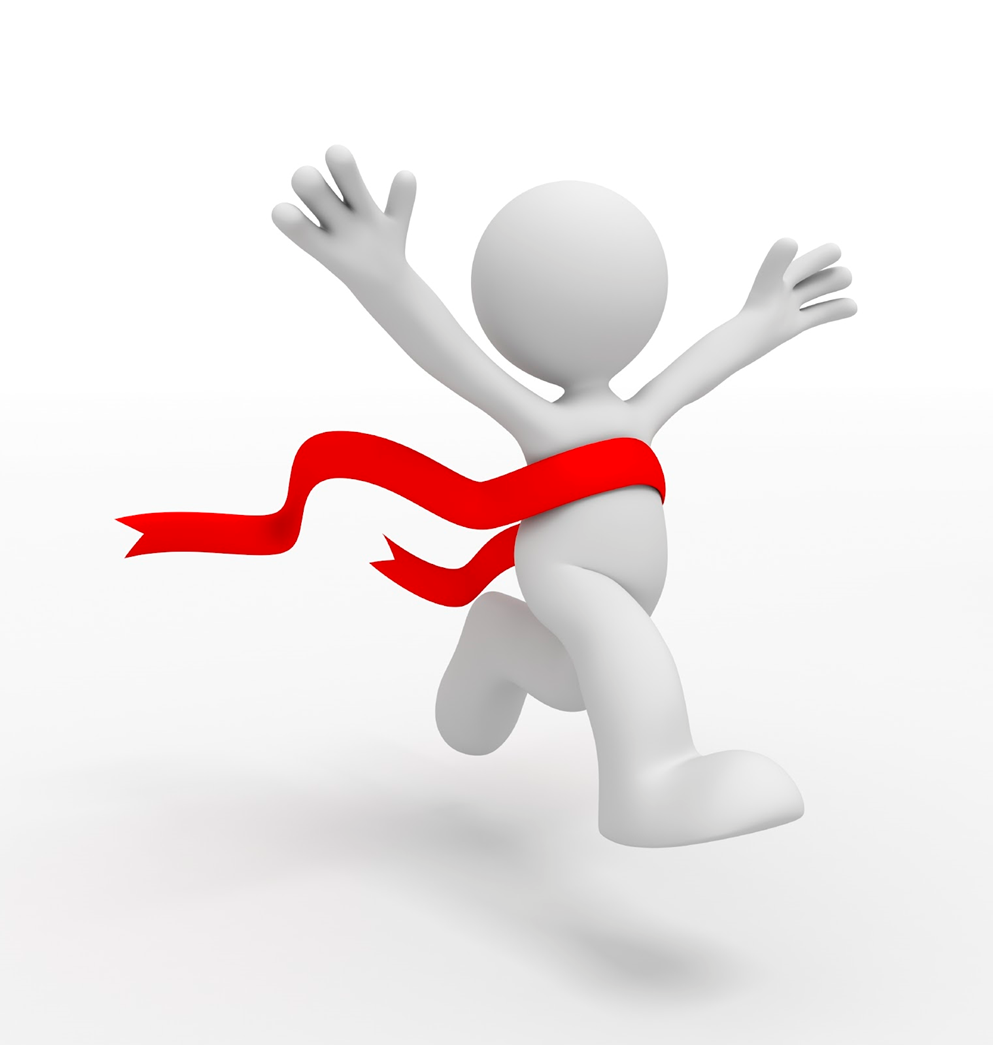 Stretch Goal
Goal
Acceptable Next Step
Define the Outcome
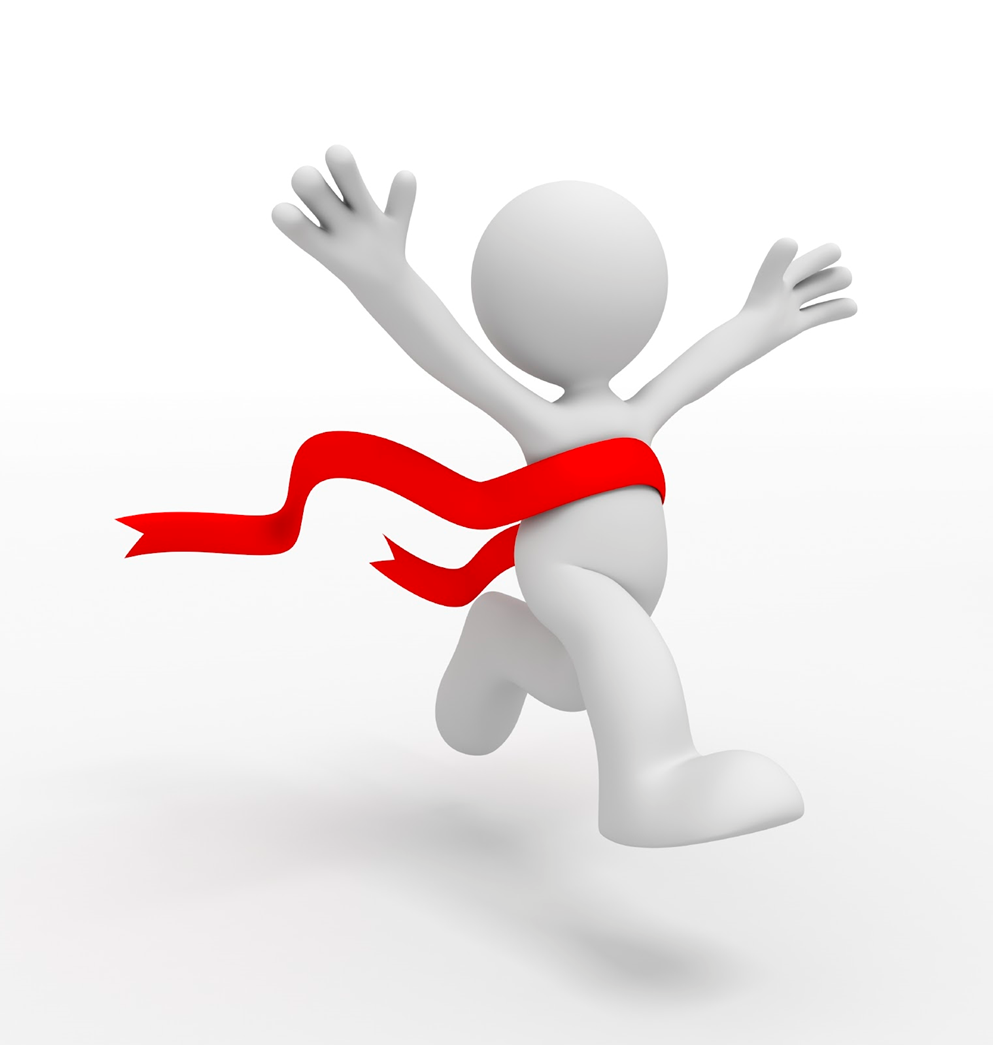 Stretch Goal: Agrees to visit a reference customer and offers to give you last look.

Goal: Invited to perform a personal walk-through before building a proposal.

Acceptable Next Step: Agrees to include you in the RFP.
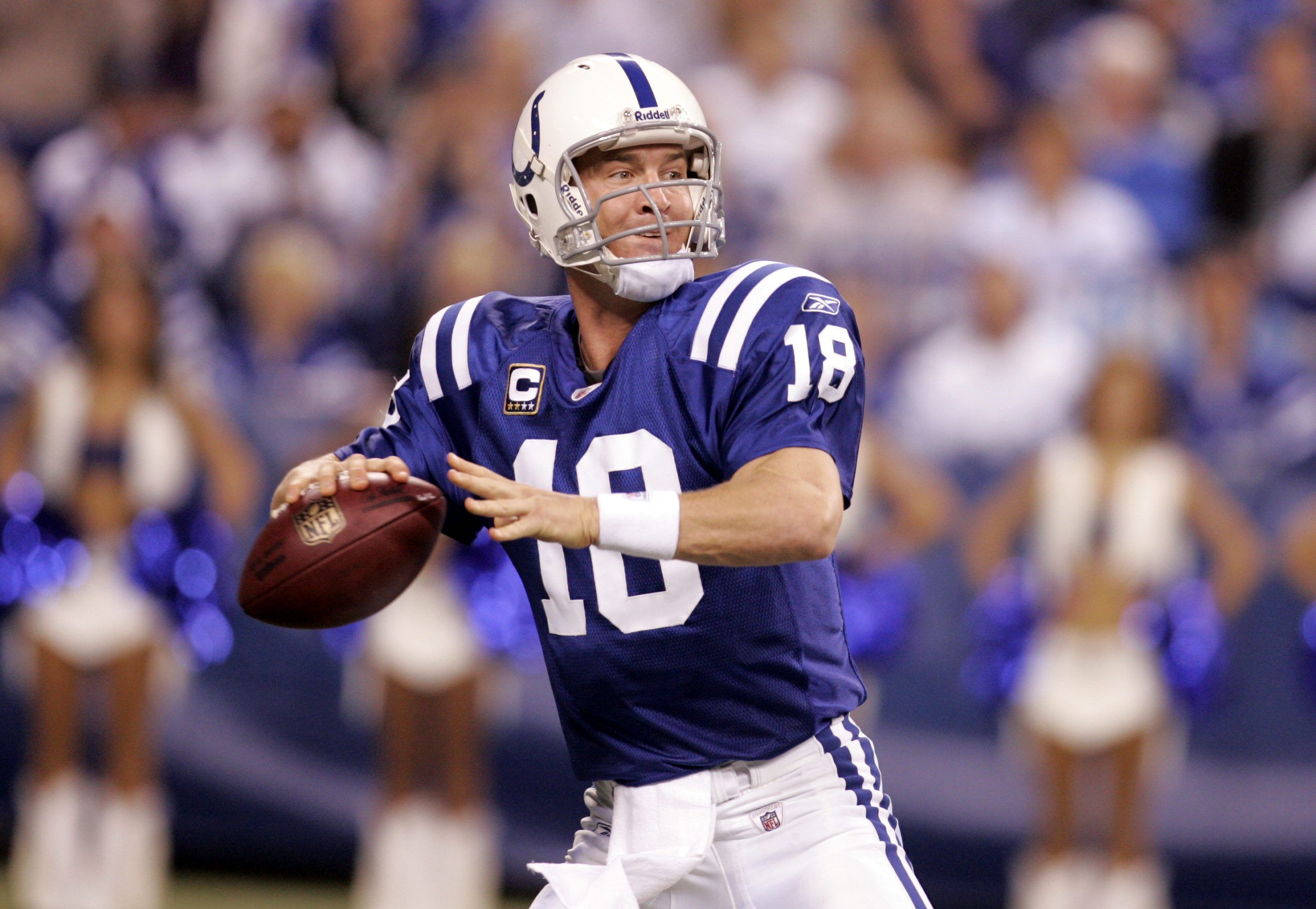 Initial 15 Plays
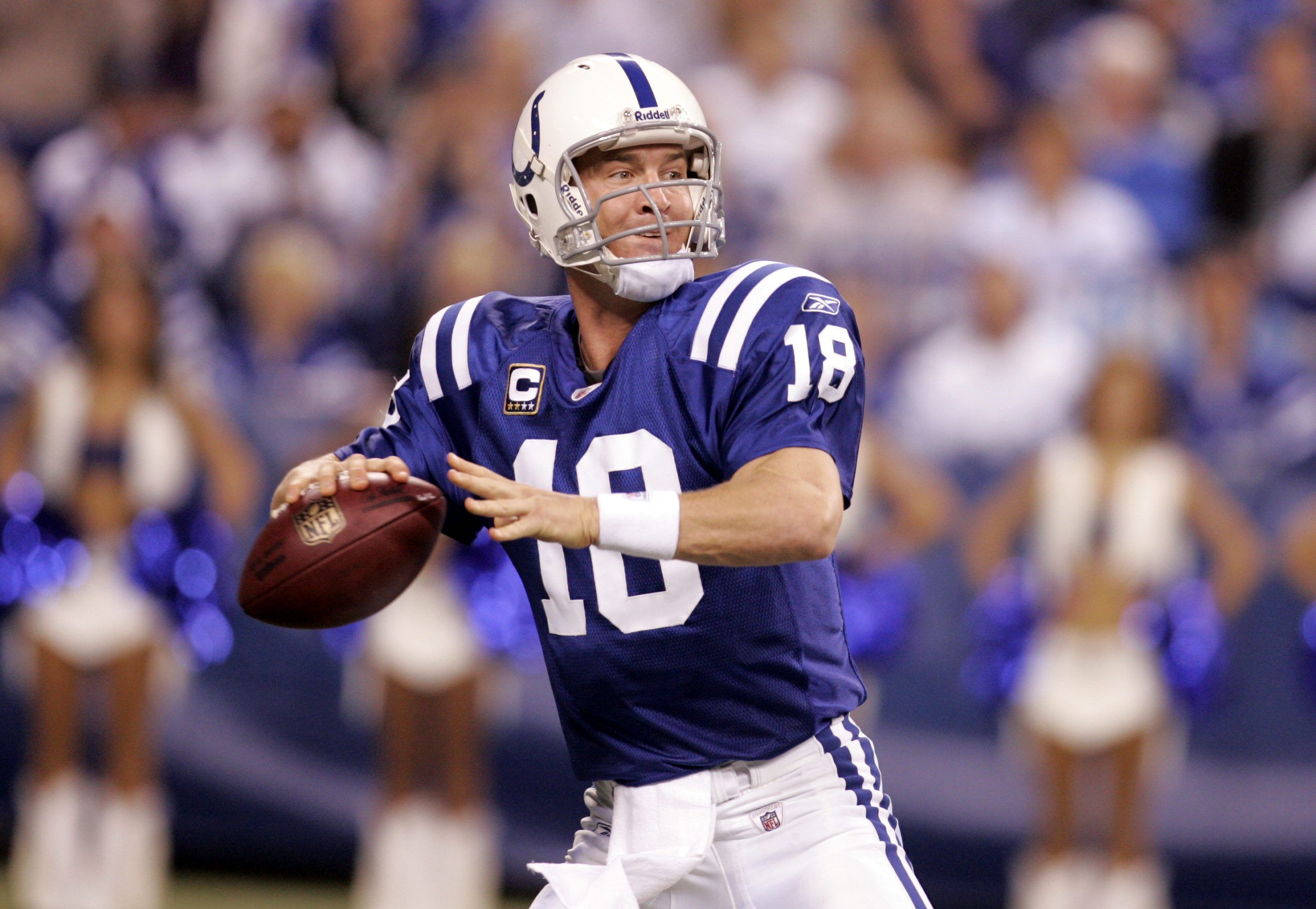 Initial 3 Icebreakers
Transition (if necessary)
“I can talk about scuba diving all day, but I think you have a hard stop at 10:30.”
Strategy #2: Understand Their Current Personality
Understand Their Current Personality
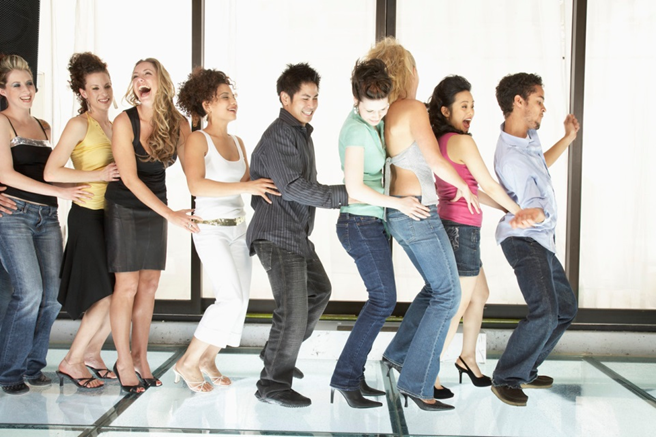 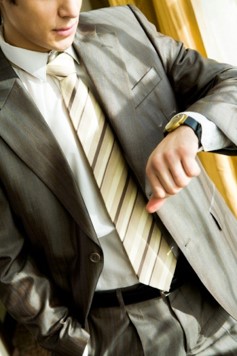 Understand Their Current Personality
How?
Understand Their Current Personality
One simple question…
Understand Their Current Personality
Are you ready for…?
Same Sales Call
Different Approach
Task Oriented
Socializer
Get to the point
Ask about personal info
Let them know the end time before you start

Provide data

Ask them for the best way to follow-up

Five-minute warning and on time
Transparent personally

Compliment their people

Let them talk

Let stories sell for you

Data as a leave-behind
Strategy #3: Disarm with Authority
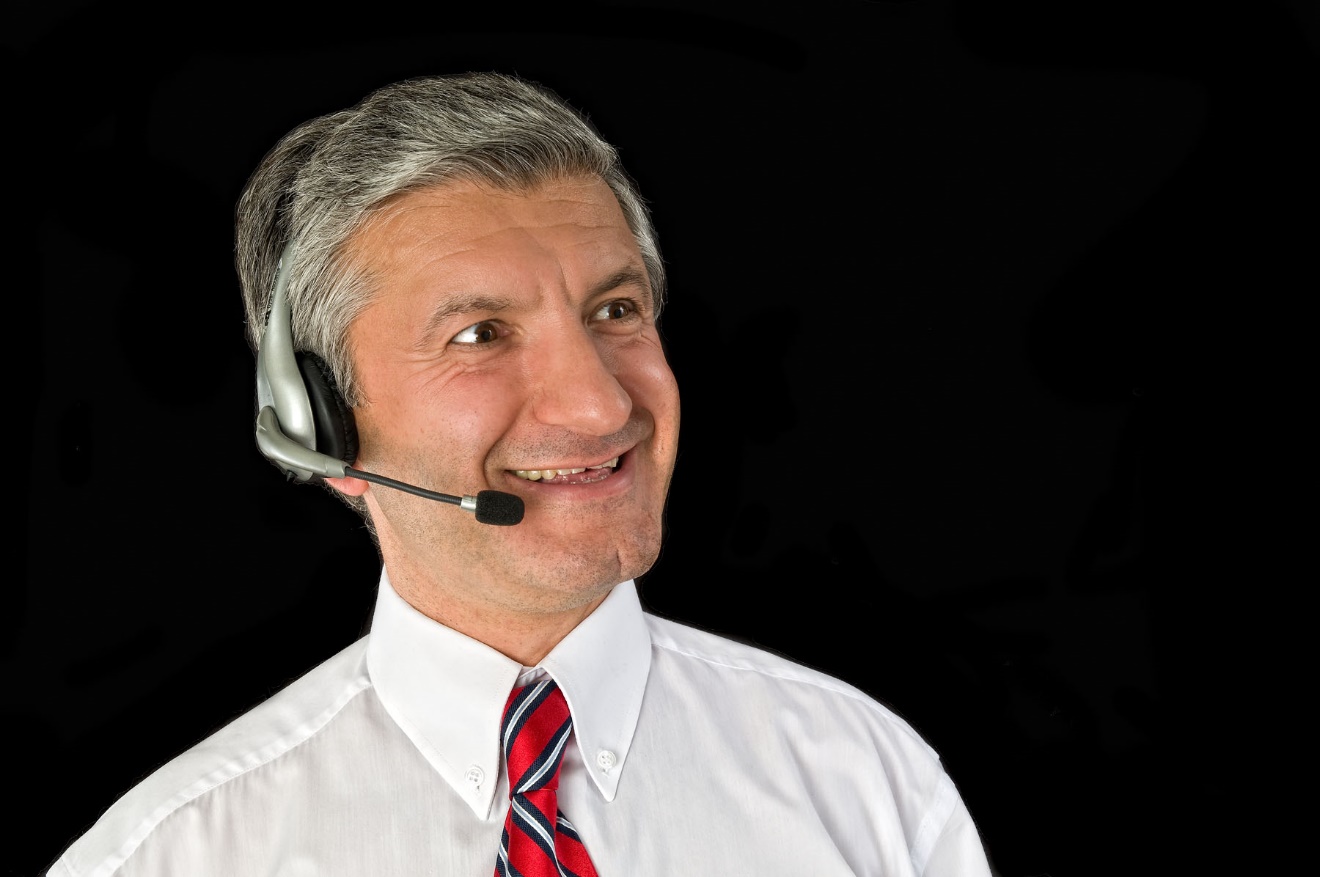 “blah, blah, blah… our service is awesome!”
Bad Sales Person
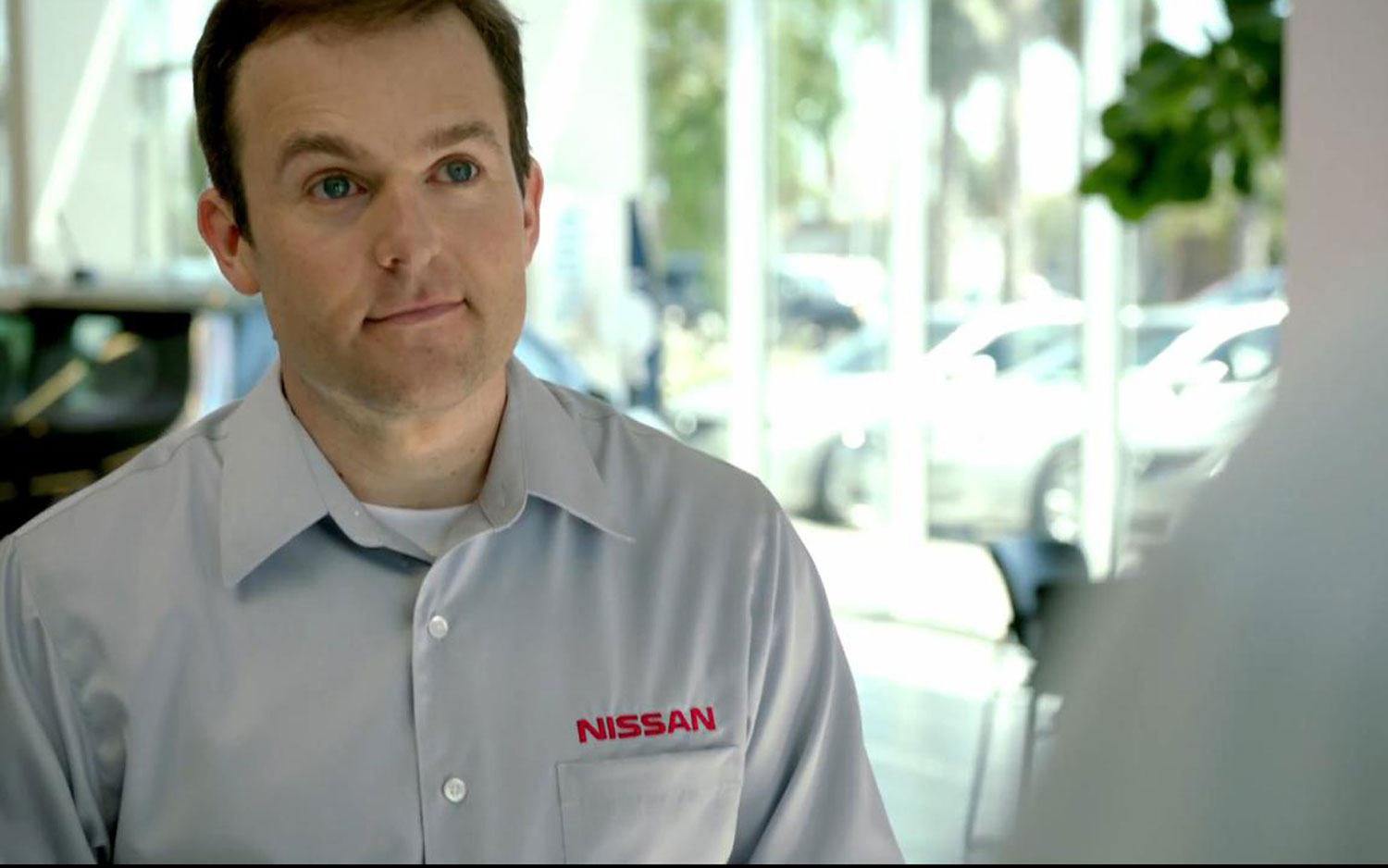 “What keeps you awake at night?”
Average Sales Person
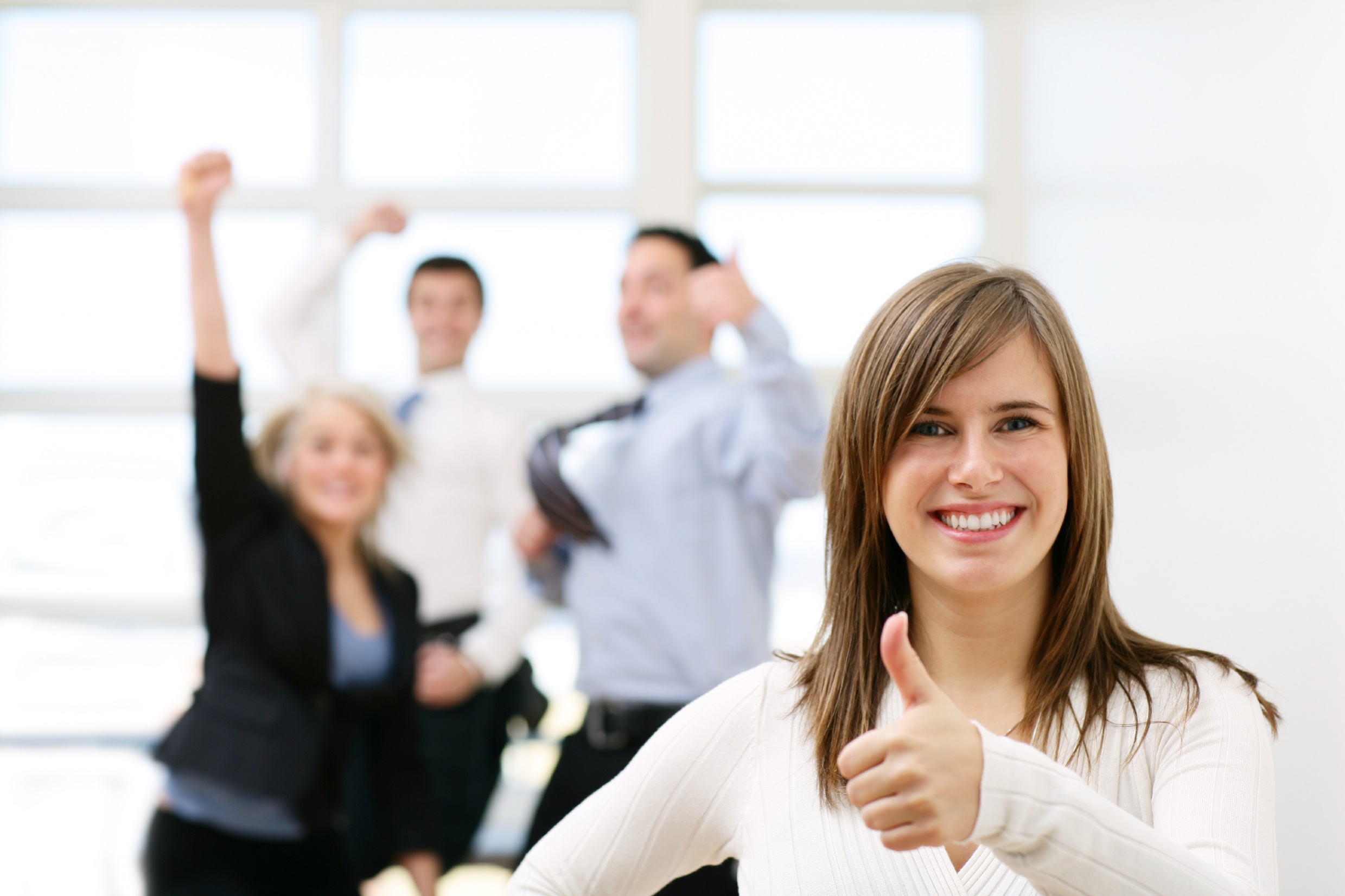 “Wow, she knows my business.”
Great Sales Professional
Framework
“We’ve seen many scenarios of companies like yours in which ...”

“We’ve been able to solve this problem by ...  I’d like to ask a few questions to find out if our solution would be a potential fit for you.”

	… and you’re off…
Framework
“We’ve seen many scenarios of companies like yours in which you need an update to your access control system but your SSA has been expired for years and updating it is more expensive than a new system.”

“We’ve been able to solve this problem by offering a hosted system that gets you up and running without ripping out your current infrastructure.  I’d like to ask a few questions to find out if our solution would be a potential fit for you.”

	… and you’re off…
Strategy #4: Depart with Confidence
Not This
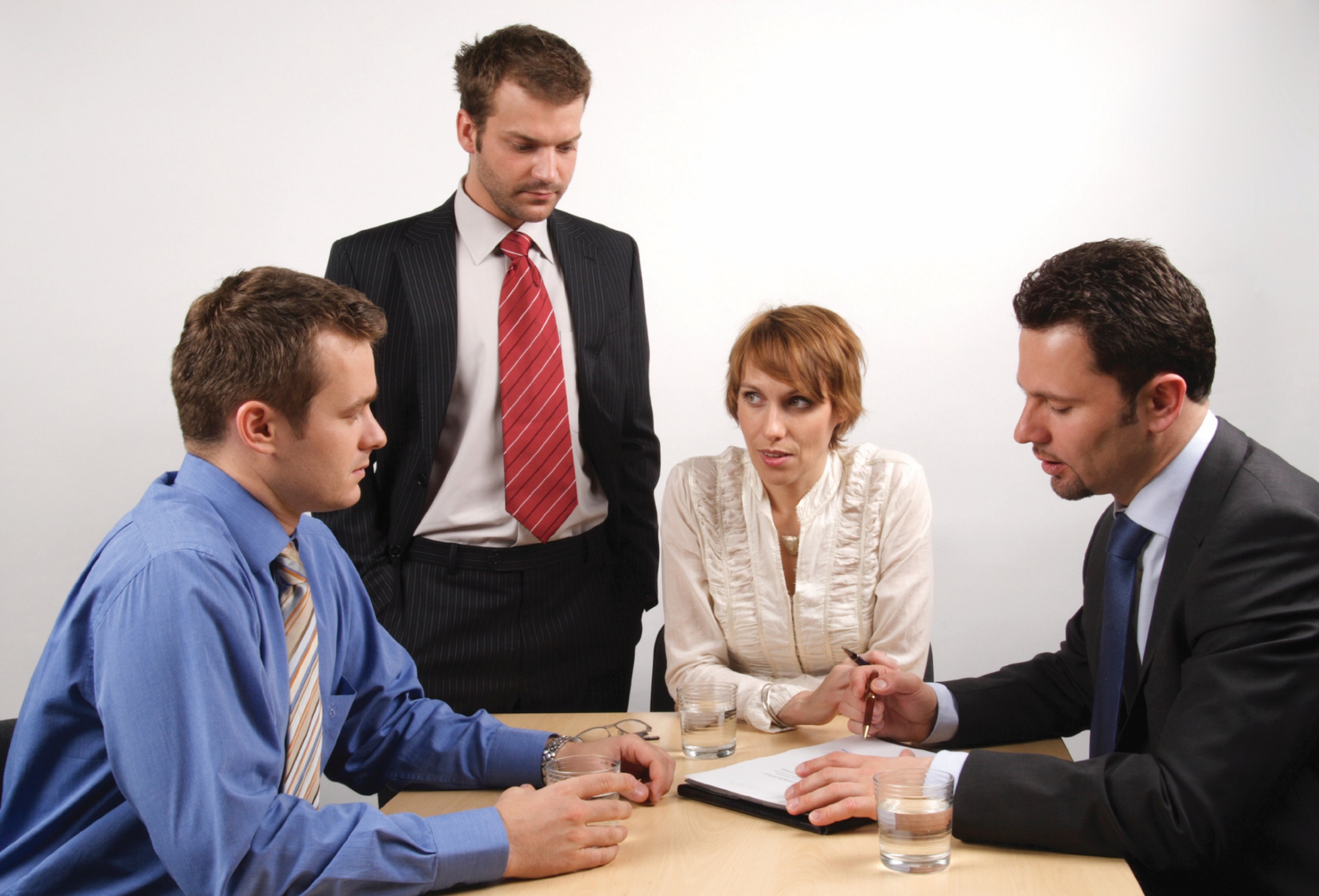 “What do you think?”


“Have you seen our competition?”


“What do we need to do to get you in this beauty today?”
Depart with Confidence
Framework
“I’ve gotta run.”
“Before I go, are you ok with this follow-up plan?  I’ll send the invite later.”
“BTW, next meeting we need to schedule more time so I can hear more about your vacation.”
Shake hands, leave, and say good-bye to the receptionist.
“Great, but when am I going to do this?”
Prep Sheet Example
Summary
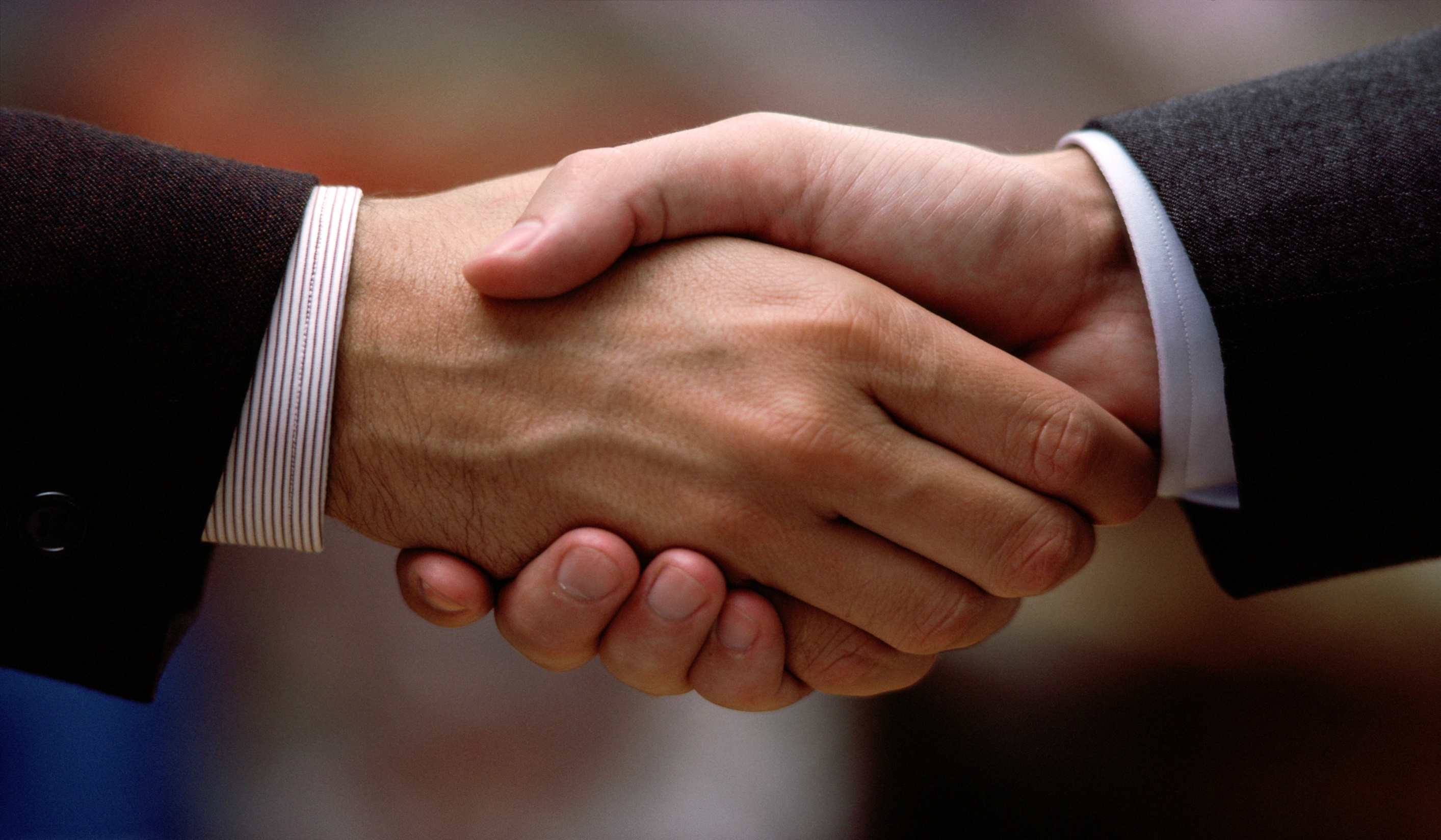 Fully prepared
First pitch a strike
Spoke their language
Disarmed them with your competent authority
Achieved you goal
Left like the Fonz leaving Arnold’s
SNAPP Poll Questions and Instructions
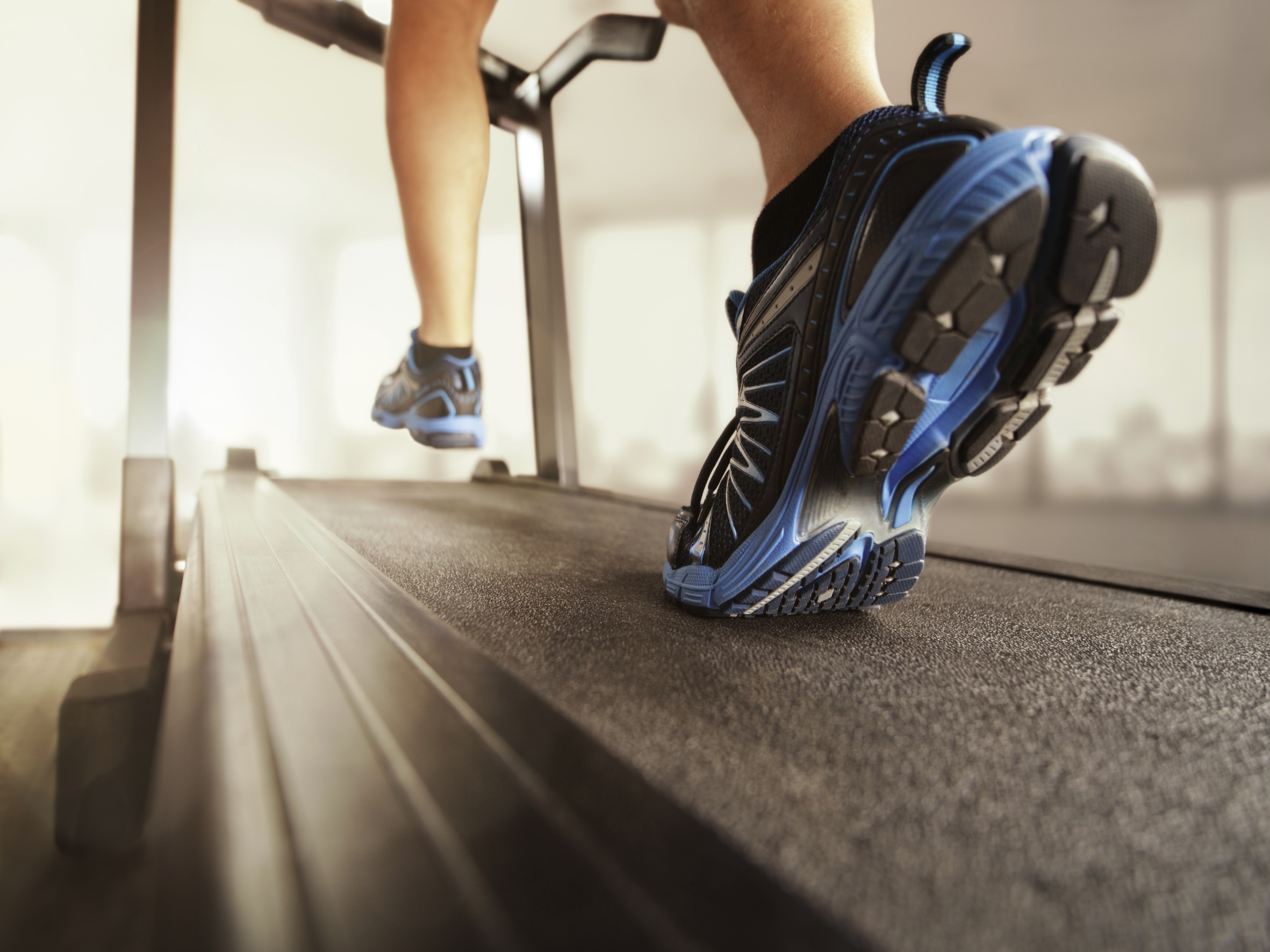 Action Items & Exercises
Action Items

Use SNAPP.
Download the Preparation Worksheet from SNAPP and use it.
Use the “Are you ready for…” on someone today
Report back on your experience with both.
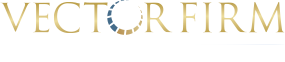 Questions / DiscussionChris Petersoncpeterson@vectorfirm.com321-439-3025